FUNCIONES
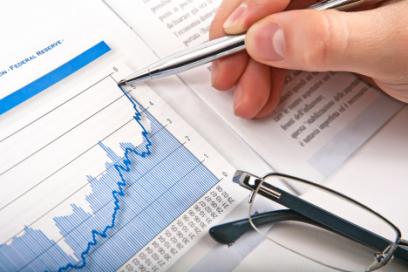 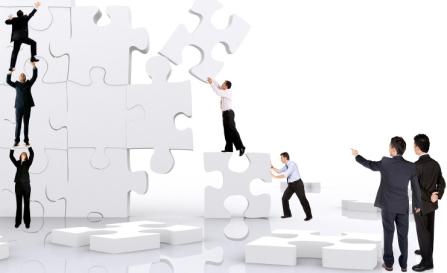 1. Concepto de función
La siguiente gráfica representa los movimientos que ha realizado un helicóptero en la extinción de un incendio. ¿Sabrías interpretar que movimientos ha realizado?
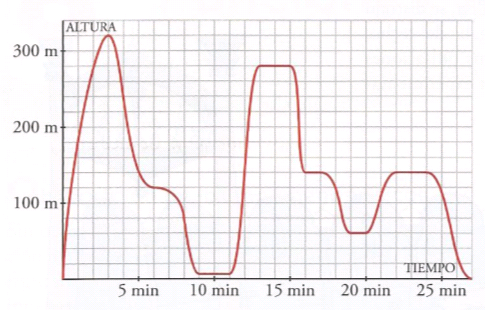 1. Concepto de función
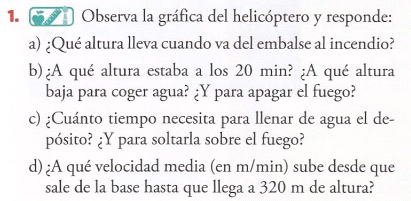 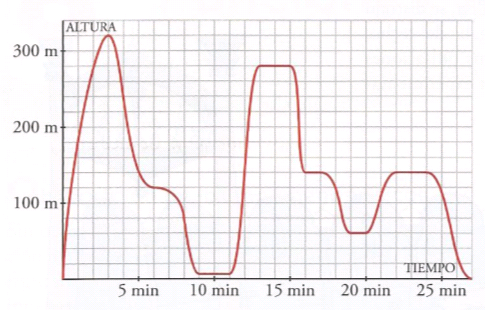 1. Concepto de función
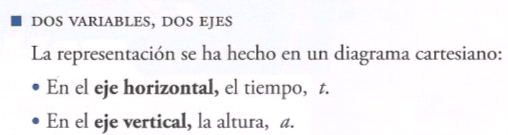 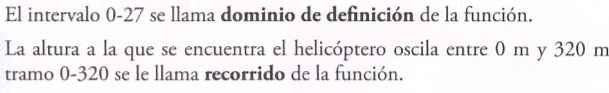 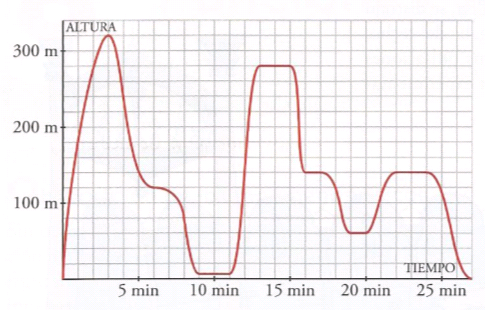 1. Concepto de función
Pag.146 - 2
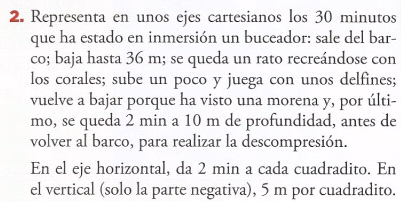 1. Concepto de función
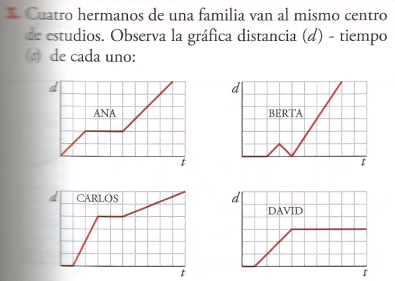 Pag.147 - 3
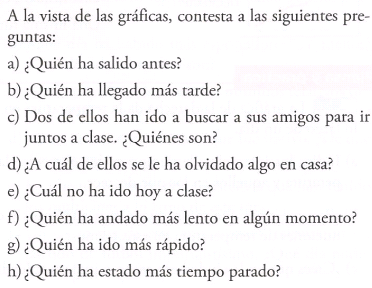 1. Concepto de función
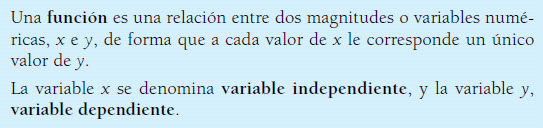 Inventa un dibujo que represente una función
Inventa un dibujo que no represente una función
2.Elementos a estudiar de una función
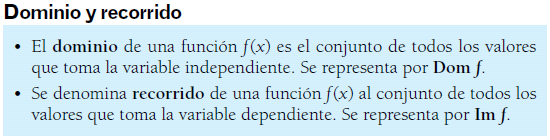 2.Elementos a estudiar de una función
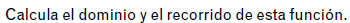 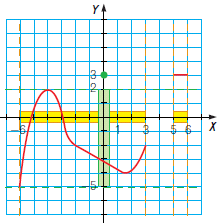 2.Elementos a estudiar de una función
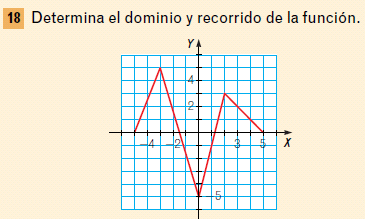 2.Elementos a estudiar de una función
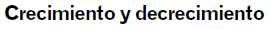 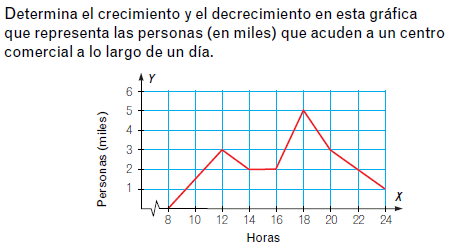 2.Elementos a estudiar de una función
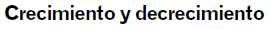 Pag. 148
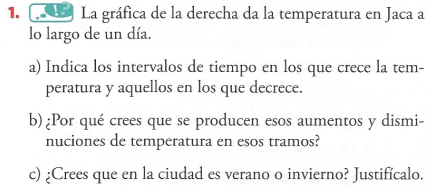 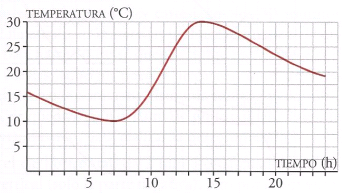 2.Elementos a estudiar de una función
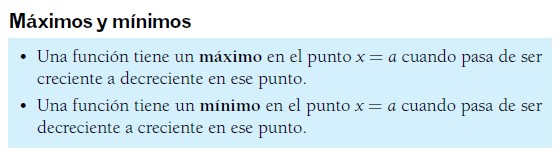 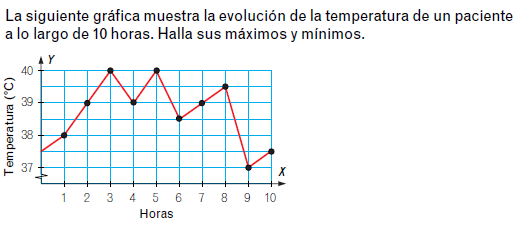 2.Elementos a estudiar de una función
EJERCICIOS: Pag 149
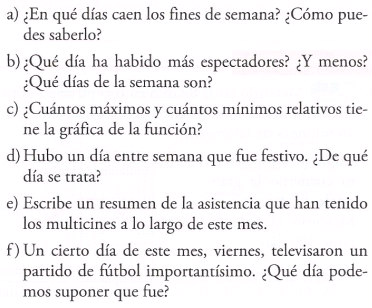 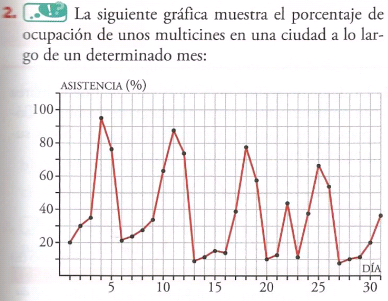 2.Elementos a estudiar de una función
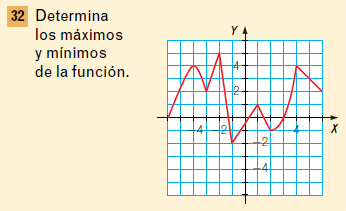 2.Elementos a estudiar de una función
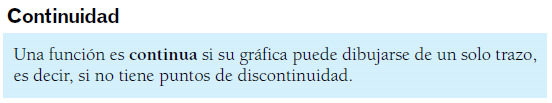 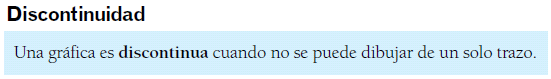 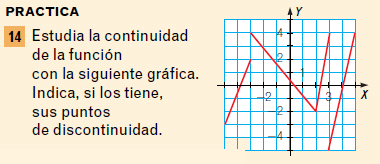 2.Elementos a estudiar de una función
EJERCICIOS: Pag 151
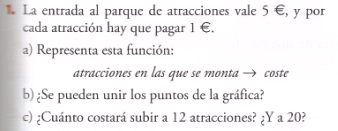 2.Elementos a estudiar de una función
EJERCICIOS: Pag 151
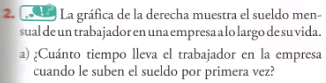 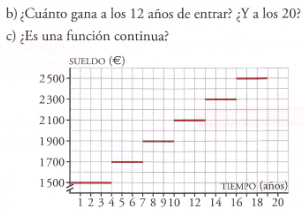 2.Elementos a estudiar de una función
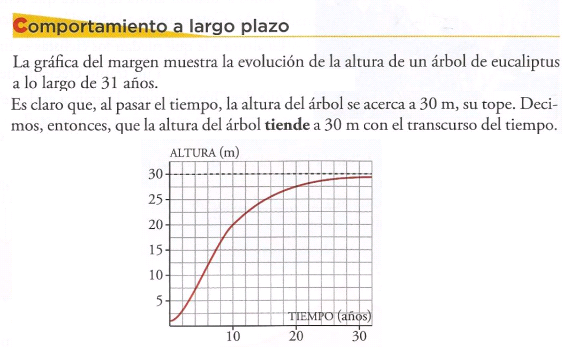 2.Elementos a estudiar de una función
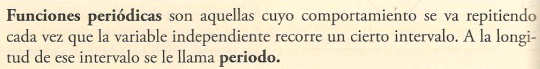 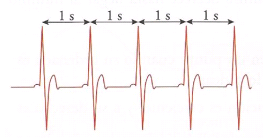 2.Elementos a estudiar de una función
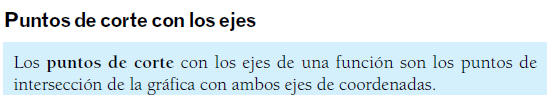 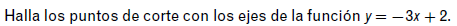 2.Elementos a estudiar de una función
EJERCICIOS PROPUESTOS
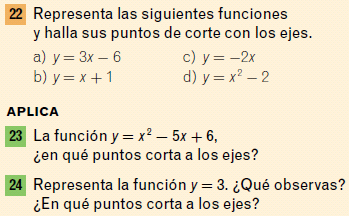 1
2
3
2.Elementos a estudiar de una función
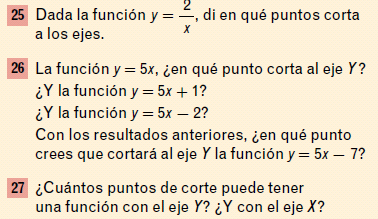 4
5
6
2.Elementos a estudiar de una función
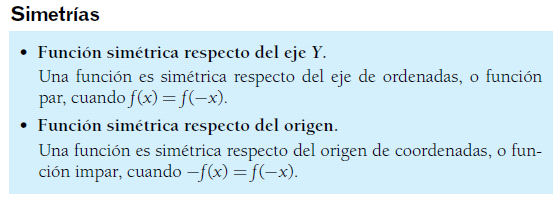 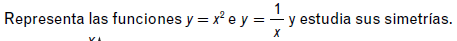 2.Elementos a estudiar de una función
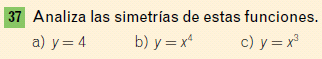 3.Interpretando funciones
EJERCICIOS PROPUESTOS
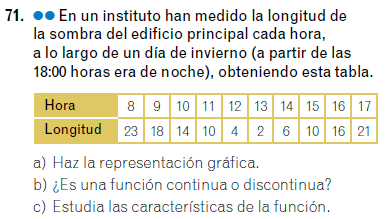 3.Interpretando funciones
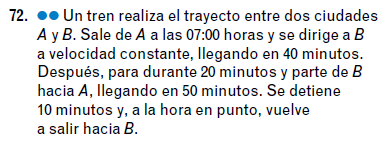 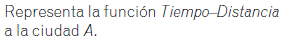 3.Interpretando funciones
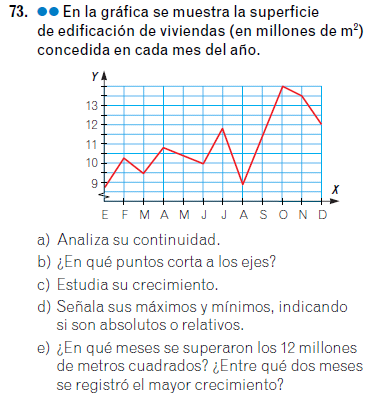 3.Interpretando funciones
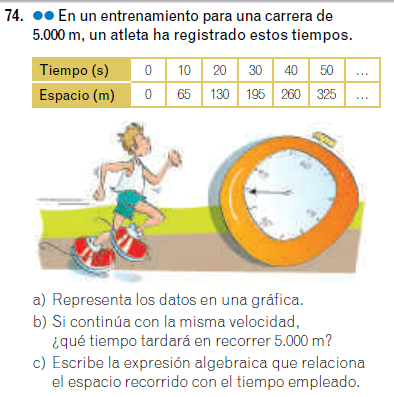 4. Repaso para el examen
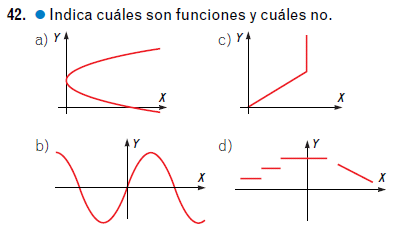 5. Repaso para el examen
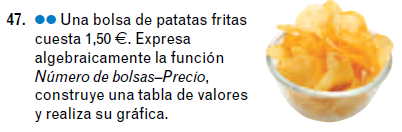 5. Repaso para el examen
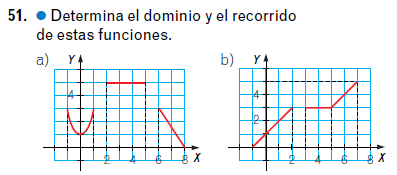 4. Repaso para el examen
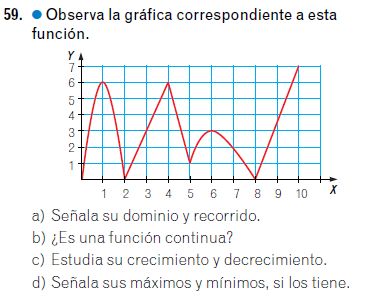 4. Repaso para el examen
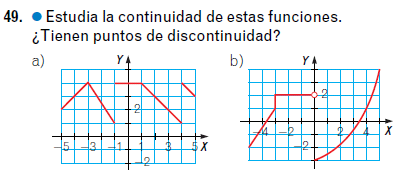 4. Repaso para el examen
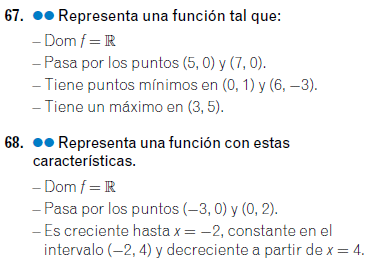